Addison Athletic ClubHVAC Improvements
May 22, 2018
1
History – AAC Master Plan
October 2014 – Council approves contract With Barker Rinker Seacat Architecture (BRS) for the Addison Athletic Club Master Plan
December 2014 – Athletic Club Master Plan Kick-off
January 2015 – Design Charrettes/Community Feedback for Master Plan
June 2015 – Presentation of the Athletic Club Master Plan including recommendations from the Master Plan Committee
February 2016 – Council requests additional public input
July 2016 – Public input meetings and online survey
October 2016 – Public input findings presented to Council.  Council approves Master Plan and funding priorities
September 2017 – The contract with BRS ended with the approval of the Master Plan; Council approved contract with PGAL for professional services related to renovations
February 2018 – Staff presented the 3 design options for the Addison Athletic Club HVAC.  Council directs staff to move forward with Option 2 ($960,000) which will result in a future budget amendment of $95,000.
2
HVAC Evaluation – Recommendations from the Consultant
Replace the five (5) packaged units with chilled water units.  The new equipment will also provide heating, outside air to ventilate and pressurize the wing (Included in All Options)
Install large diameter ceiling fans in the Fitness area to generate air movement and provide a cooling effect. (Included in All Options)
Replace the wall mounted supply grilles in the Fitness area with new grilles that allow the direction of air flow to be adjusted. (Included in All Options)
Replace all of the air handling units except the unit serving the Natatorium (AHU-4) (Included in Option 3)
Modify or completely replace the ductwork in the Gym to provide better air distribution. (Included in Option 3)
Clean the cooling tower basin, fill media, and adjust the chemical content in the condenser water system.  This will extend the life of the towers as well as improve the performance of the cooling towers. (Included in Option 3)
Replace the pneumatic controls system with a new electronic system. (Included in Option 3)
3
HVAC Evaluation – Design Options
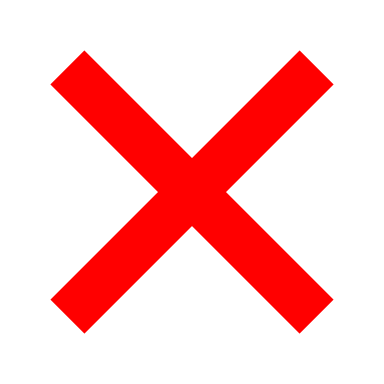 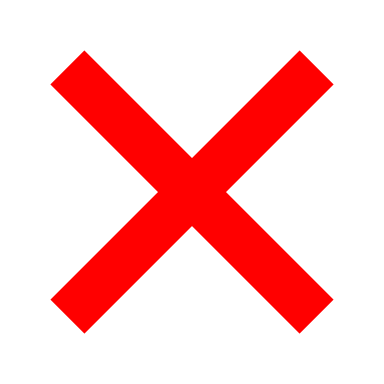 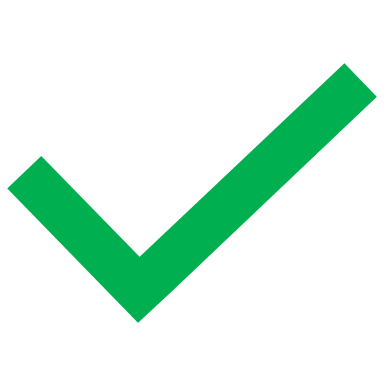 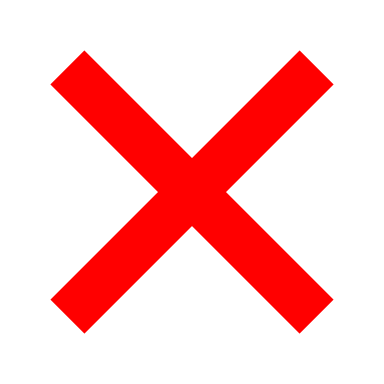 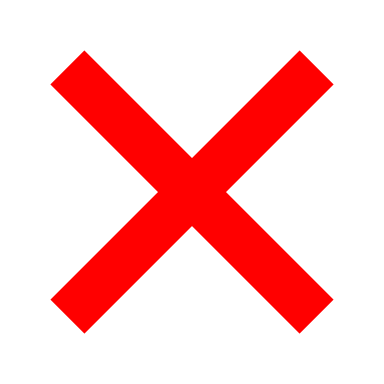 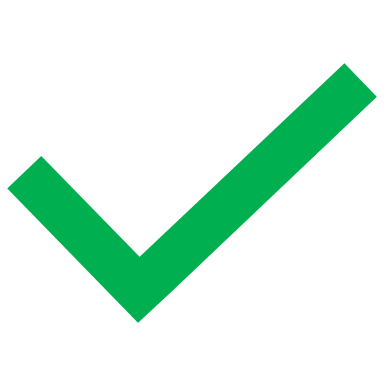 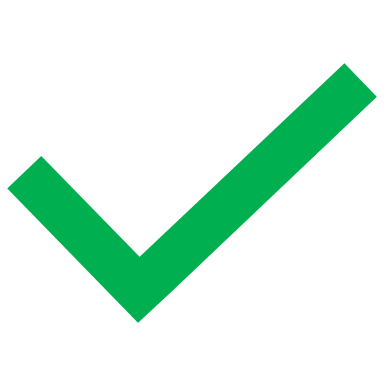 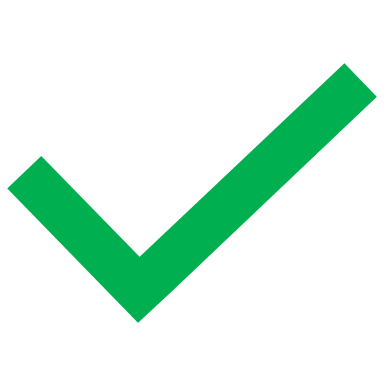 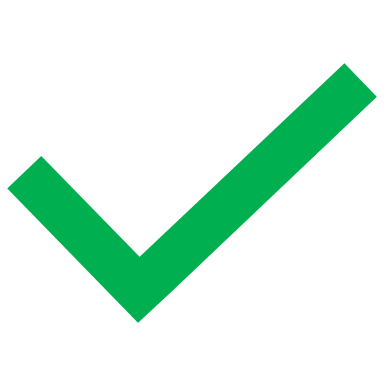 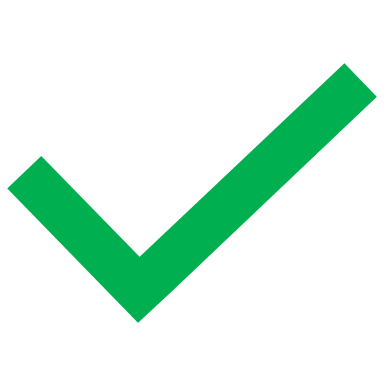 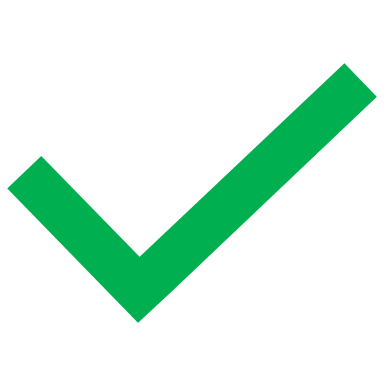 PRIORITY AIR HANDLING UNITS
AHU 5 – Conference Room 
AHU 8 – Women’s Locker Room 
AHU 9 – Men’s Locker Room
AHU 10 – Aerobics Studio
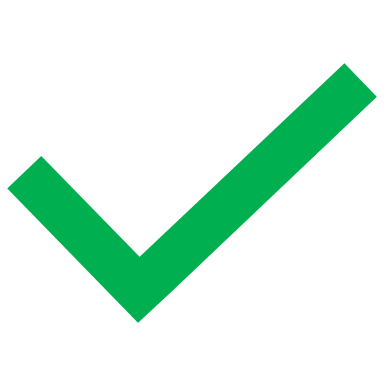 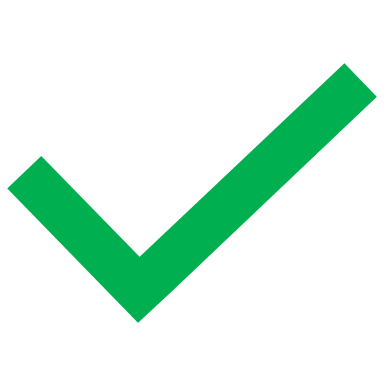 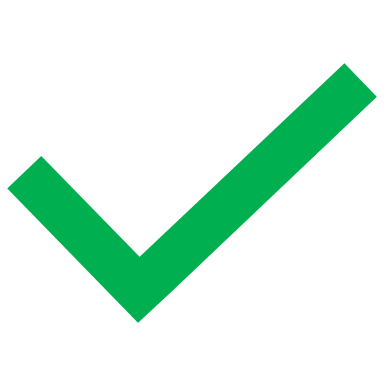 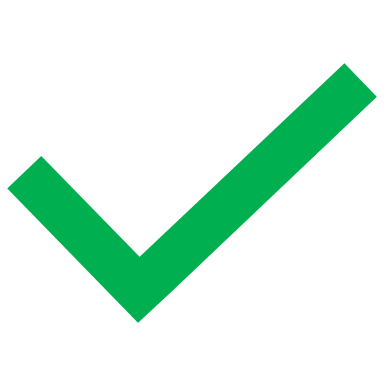 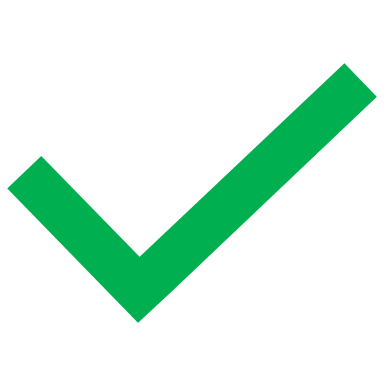 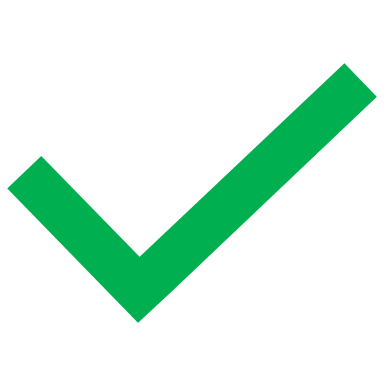 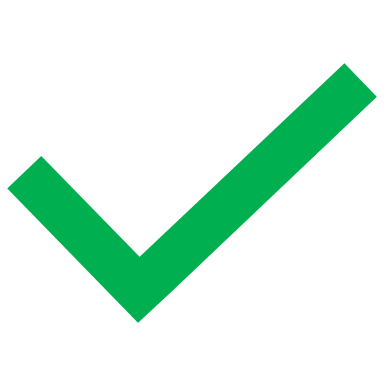 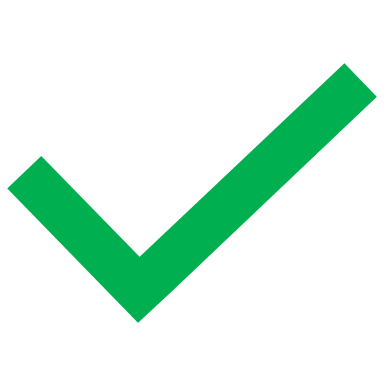 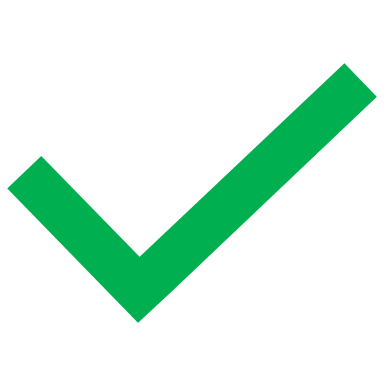 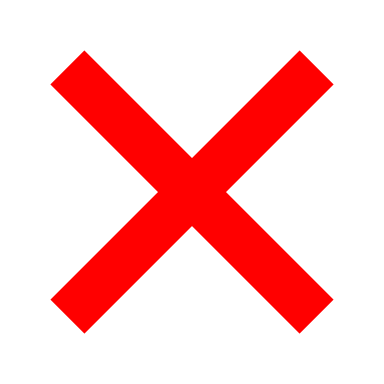 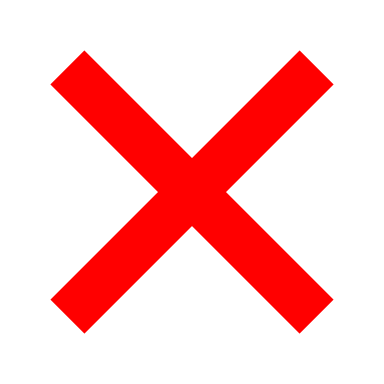 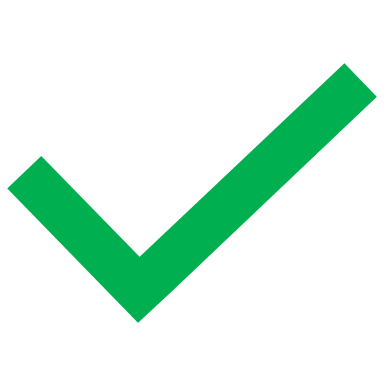 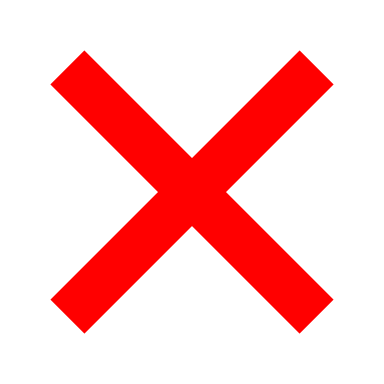 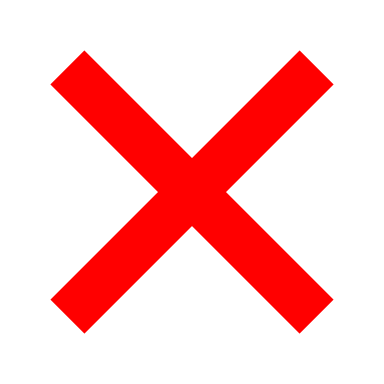 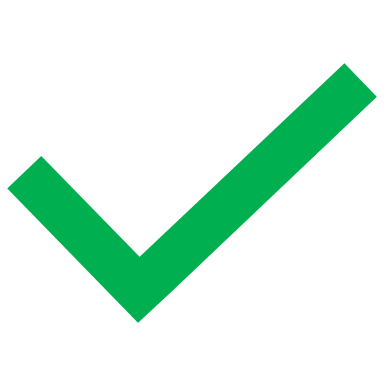 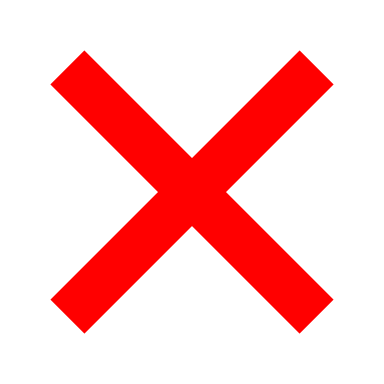 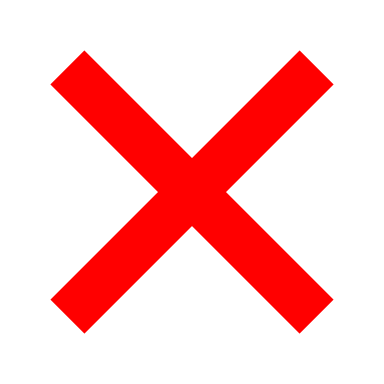 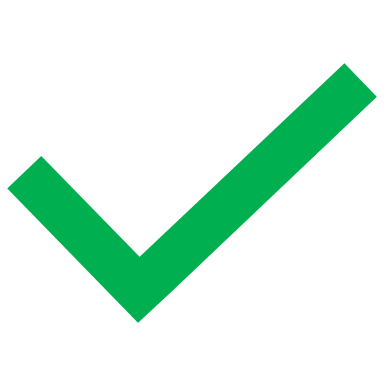 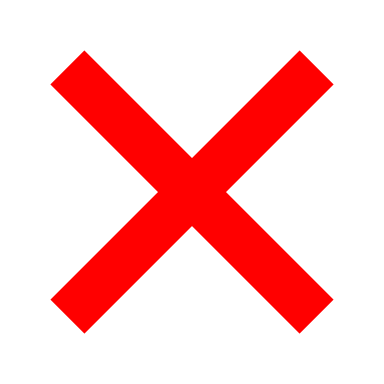 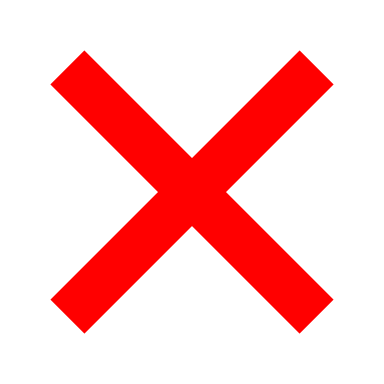 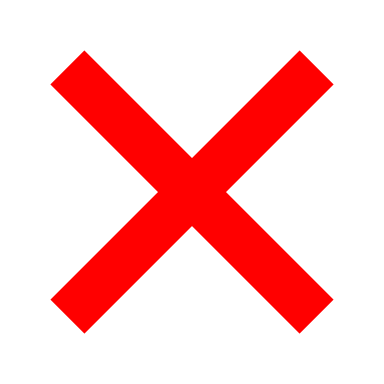 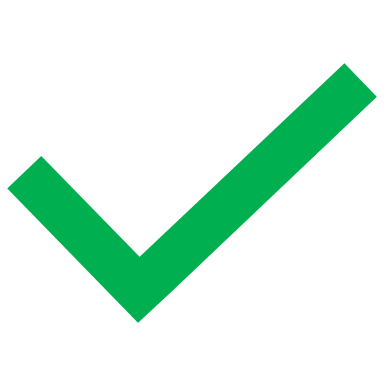 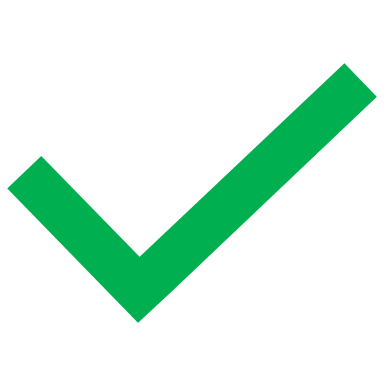 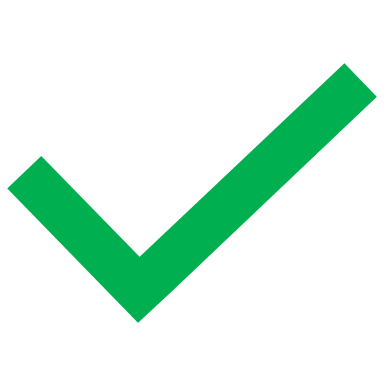 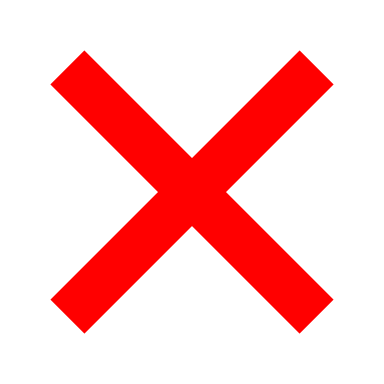 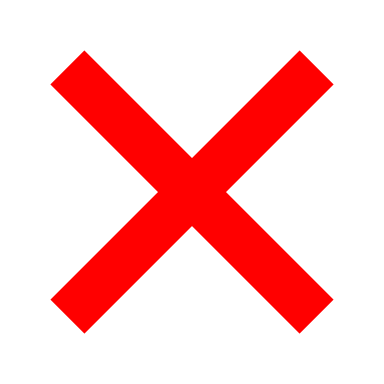 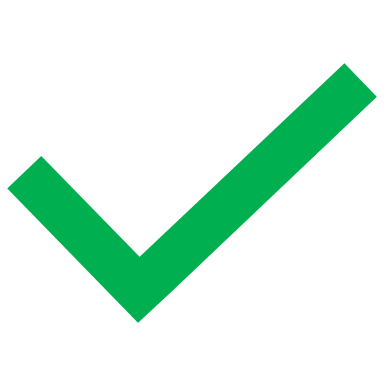 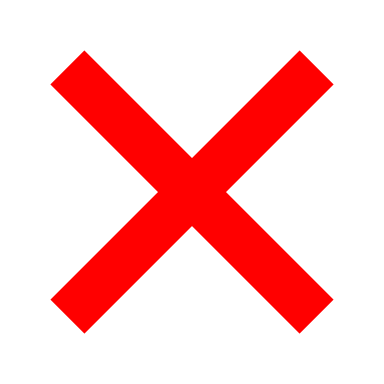 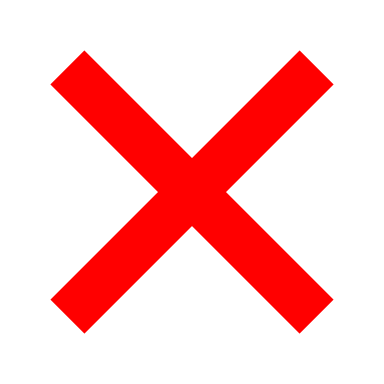 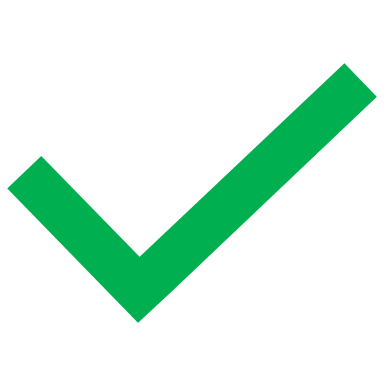 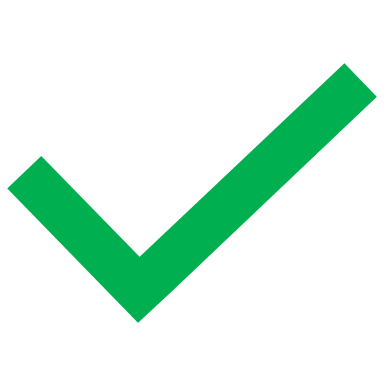 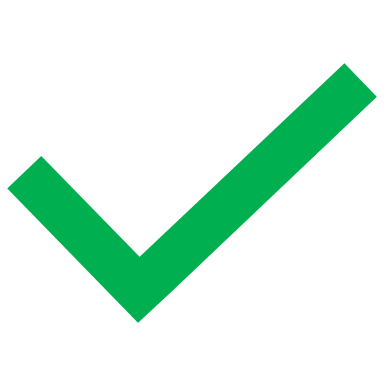 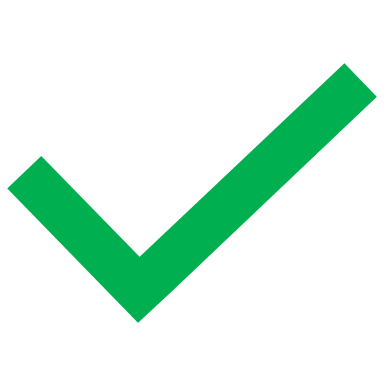 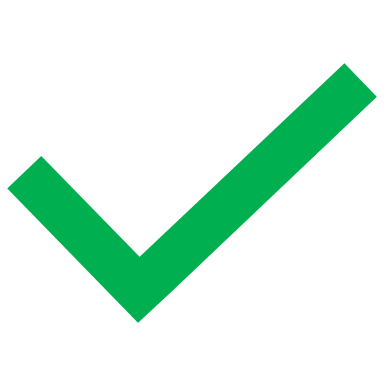 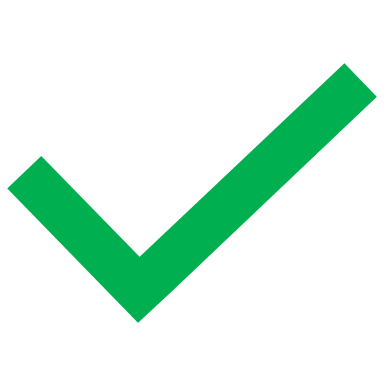 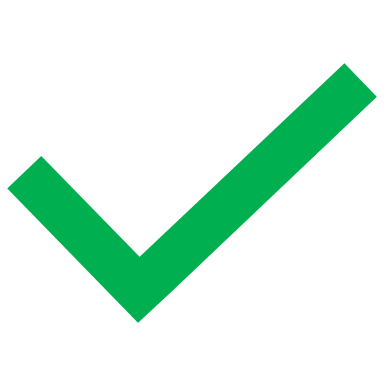 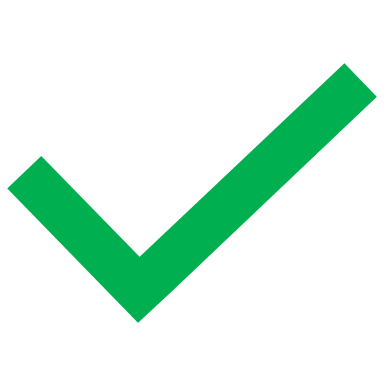 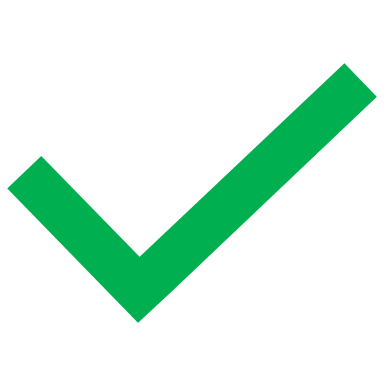 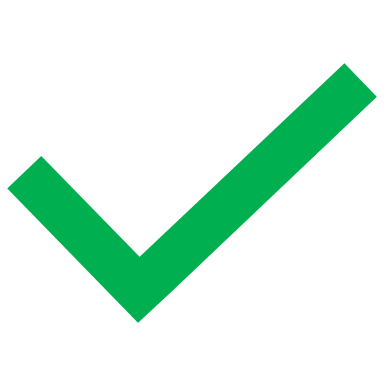 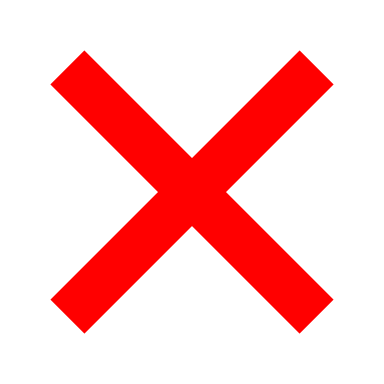 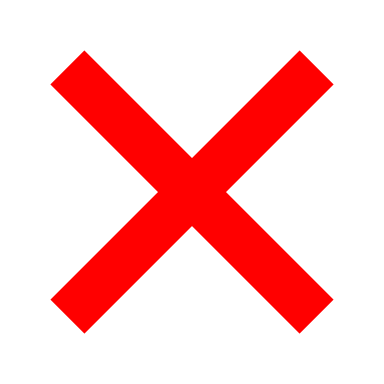 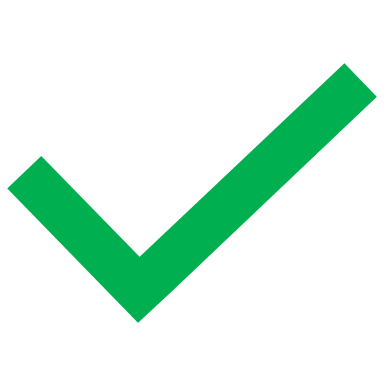 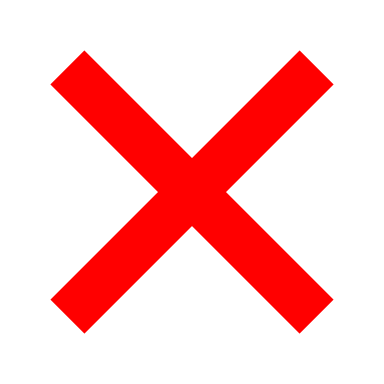 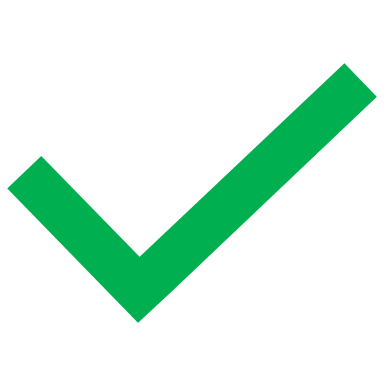 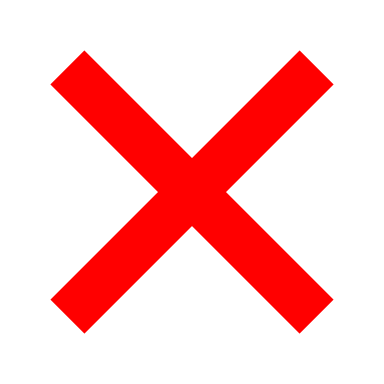 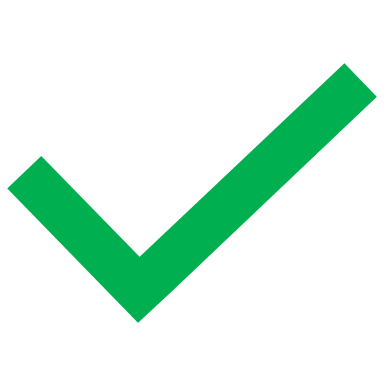 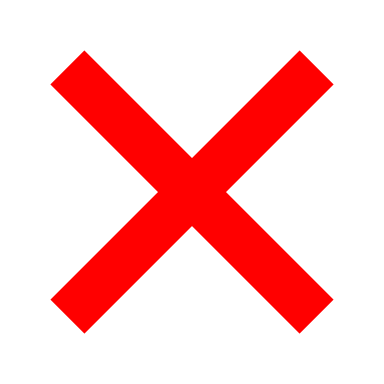 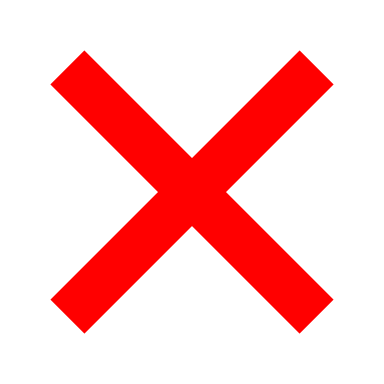 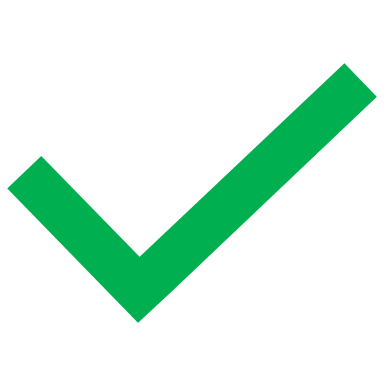 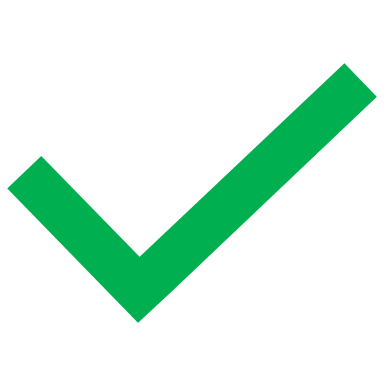 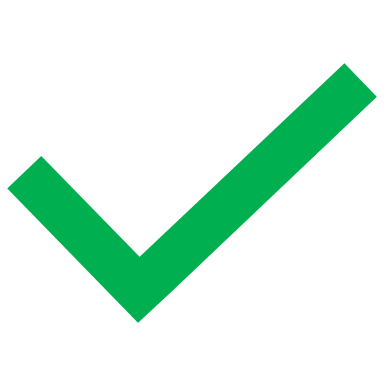 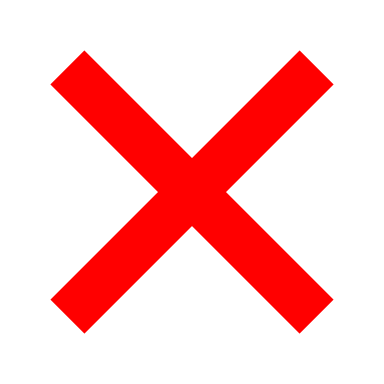 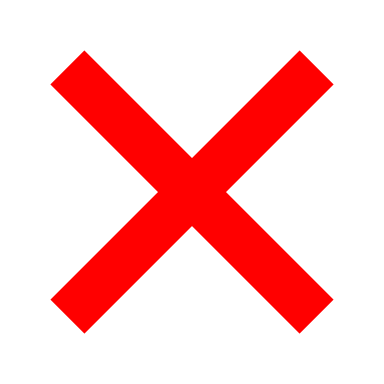 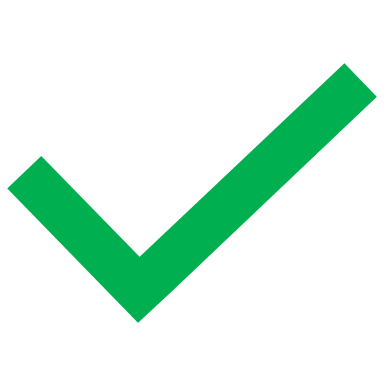 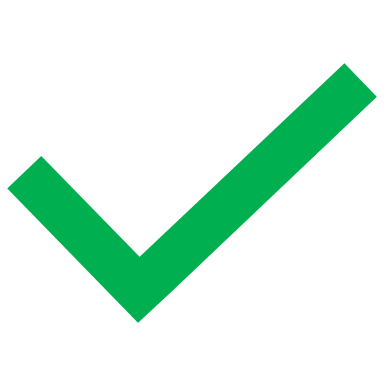 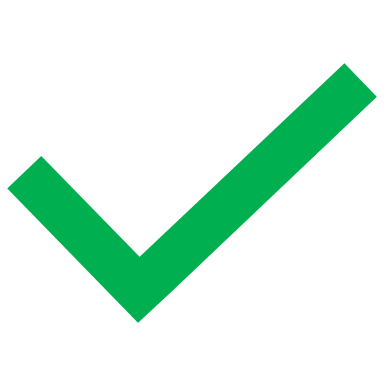 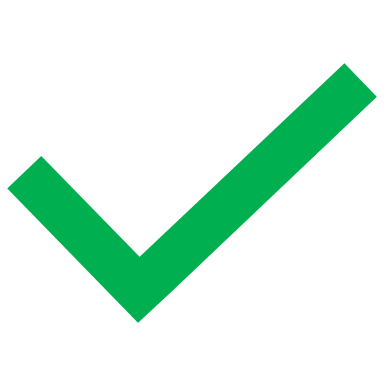 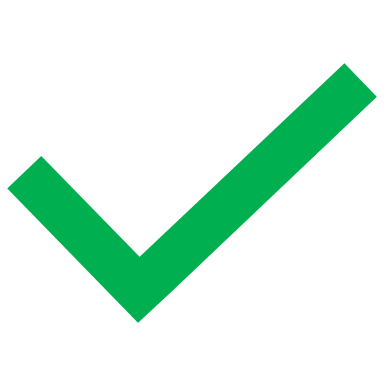 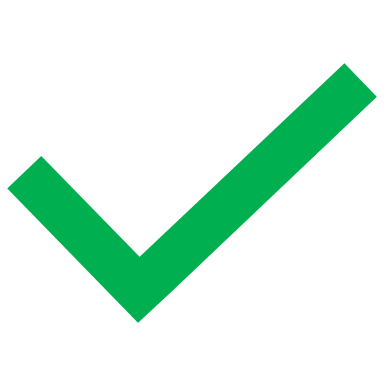 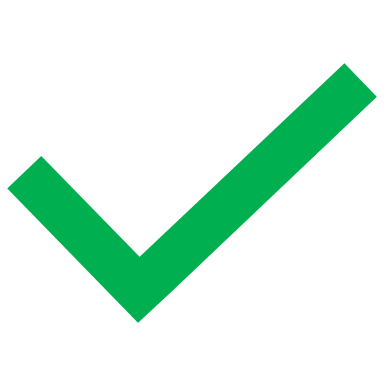 4
Project Cost Estimating
During the creation of the proposal for the Professional Services Agreement with PGAL, Staff requested professional cost estimating services be added to the scope of the project to ensure the project remained on budget
 PGAL proposed two methods for obtaining budget numbers
Hire a cost estimator to review documents and provide budget numbers
Work with a local mechanical contractor interested in bidding the project and willing to observe and evaluate the existing conditions to understand the magnitude of the effort and develop the cost estimate for the entire scope of work based on the current market environment.(PGAL Recommendation)
Staff followed PGAL’s recommendation for obtaining budget numbers
Throughout the development of the bid documents, staff asked the consultant if the project was on budget, including the 10% contingency.
The answer was always ‘Yes’
5
Bid Results
Addison Athletic Club HVAC Improvements
Project Budget - $960,000
Bid Open – April 9, 2018
Bid End – May 3, 2018
1 Bid Submitted in the amount of $1,589,814
$629,814 (+65%) differential from project estimate
Staff is recommending the bid be rejected since it was not in the best interest of the Town
6
Bid Review
Reasons Identified for the Cost Differential*:
Upgraded Electrical Service is required
Scope creep occurred with specification of the HVAC controls
Increased material costs
Increased labor due to compressed schedule
Underestimate of required project supervision
Corresponding increase in overhead & profit




*Determined by conversations between the Town, PGAL, RWB and the bidder.
7
Proposed Revisions to the Bid Documents
Below is a list of proposed changes to the Bid Documents that will reduce the construction cost to the Athletic Club HVAC while still delivering ‘Option 2’ as approved on February 13, 2018**.

Specified a different model air cooled chiller without the noise reduction package
Removed (5) five supplemental cooling cassettes units in the Cardio area along with the associated chilled water piping, controls, electrical connections, and wall/ceiling repair
Install grooved pipe instead of welded pipe for the new chilled water piping
Changed out all variable frequency drives (VFD) to motor starters for the new air handling units
Changed all disconnect switches to in panel circuit breakers



**Proposed changes were identified by the Town, PGAL and RWB after review meetings with the bidder.
8
Proposed Revisions to the Bid Documents - Continued
Removed the electrical data logger that determines peak electrical demand on the existing system
Changed the electrical power distribution devices that serve the new chiller and pump to a more economical installation
Switched to a fundamental controls package provided by the manufacturer for the HVLS fans in the Cardio area.  Modified the placement of the fans to reduce the cost of the structural steel supports
Changed the new air handling unit that will be installed in the Staff area on Level 1 to a different type of unit with the same heating and cooling capacity
Relaxed the construction schedule.  The bidding contractor and other potential  bidders indicated that the construction schedule was too short and that extending the construction schedule would reduce the project cost.  (Specifically, one contractor declined to bid the project due to the proposed schedule and their current workload)
Removed some of the options and upgrades for the HVAC controls to be a more fundamental system that can be expanded on an as needed basis.  The air handling units in the original building will remain on the existing controls system and new electronic controls will operate the new equipment serving the Cardio area
9
Questions?
10